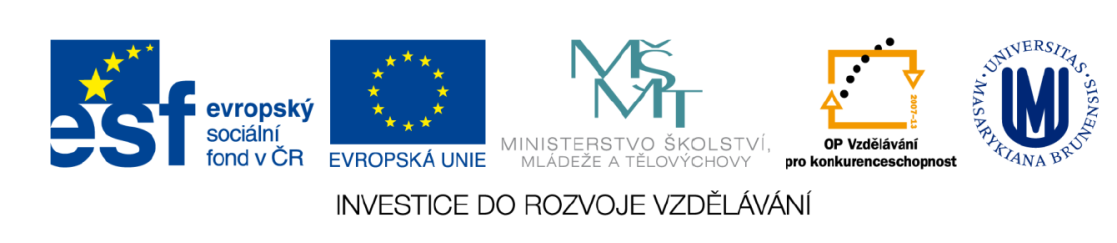 Regionální politika a regionální rozvoj
Úvodní cvičení
Mgr. Bc. Kamila Klemešová
17. a 18. 9 2014
Vyučující
Přednášky
Po 14:00 – 15:50: Mgr. Ivan Andráško, PhD.

Semináře
Út 19:00 – 19:50 
Út 19:00 – 19:50
Mgr. Bc. Kamila Klemešová
Organizace předmětu
Rozsah výuky: 2 / 1

Hodnocení předmětu: 3 + 2 kredity (zk.)
Podmínky pro získání zápočtu
Aktivní účast na seminářích + docházka
Práce ve skupinách, diskuze…
2 omluvené! absence (předem emailem)

Odevzdání a uznání všech cvičení
Úterní skupina: do následující neděle 23:59
Středeční skupina: do následujícího pondělí 23:59
Elektronicky do odevzdávárny


Zápočet podmínkou pro připuštění ke zkoušce!
Odevzdání a uznání všech cvičení
Na vypracování cvičení vždy týden (př. úterní cvičení musí odevzdat do neděle 23:59), na opravu cvičení je taktéž týden (od opravení vypracovaného cvičení cvičícím)

I v případě neúčasti na cvičení platí stanovený termín odevzdání (výjimkou pouze závažné důvody po domluvě se cvičícím)!

Každá skupina má vytvořené odevzdávárny pro vkládání cvičení – hlídejte si vkládání do správné skupiny!

Opravy cvičení vkládejte k danému cvičení – v názvu uveďte OPRAVA
Odevzdávání v termínech
První opožděné odevzdání – upozornění
Druhé opožděné odevzdání – zadání práce navíc
Třetí opožděné odevzdání – buď náročnější práce navíc nebo neudělení zápočtu (závisí na rozhodnutí cvičícího dle vaší aktivity a přístupu)
Čtvrté a další opožděné odevzdání – neudělení zápočtu

Platí pro vypracování cvičení i pro jejich opravy!

Výjimky pouze ze závažných důvodů po domluvě se cvičícím
Studijní materiály
Prezentace přednášek i cvičení budou vloženy do studijních materiálů


Odpovědníkový test na konci semestru jako příprava na zkoušku
Předběžný sylabus cvičení
Úvod do problematiky, cíle RPRR
Regionální disparity
Možnosti regionálního výzkumu
Aktéři regionálního rozvoje a politiky
Strategické rozvojové dokumenty a projekty
Koncept krajiny v regionálním rozvoji
SWOT analýza
Strukturální fondy a kohezní politika EU
Přednáška odborníka???
Zadání úvodního cvičení
Diskuze nad významem regionální politiky a regionálního rozvoje

Práce ve dvojicích
Odpovězte na následující otázky:
Co pro vás znamená RPRR
Co může nabídnout v oblasti RPRR geografie?
Jakou roli hraje v regionálním rozvoji fyzická geografie?
Má význam zkoumat v „globalizujícím se světě“ regionální rozvoj?
Co víte o regionální politice v EU?
Cíl cvičení a jeho výstup
Cílem konfrontovat názory, argumentovat stanoviska

Cení se i protikladné názory ve dvojicích

Stačí v odrážkách, ale vždy s odůvodněním vašeho stanoviska (umět odpovědět na otázku PROČ?)

Poklad pro následnou diskuzi

Výstupem: 
Text (Times New Roman 12, řádkování 1, cca 1 strana)
Kontakt
Mgr. Bc. Kamila Klemešová
kamilak@mail.muni.czBudova: 04 Místnost: 03007



Děkuji za pozornost!